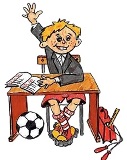 Вопросы  по теме 
«Движения земной коры»
Очаг землетрясения.
Эпицентр землетрясения.
Магма, излившая на поверхность.
Тихоокеанский и Альпийско-Гималайский (Средиземноморско – Азиатский).
Вертикальные  и горизонтальные.
выход
Безногова О.Н.